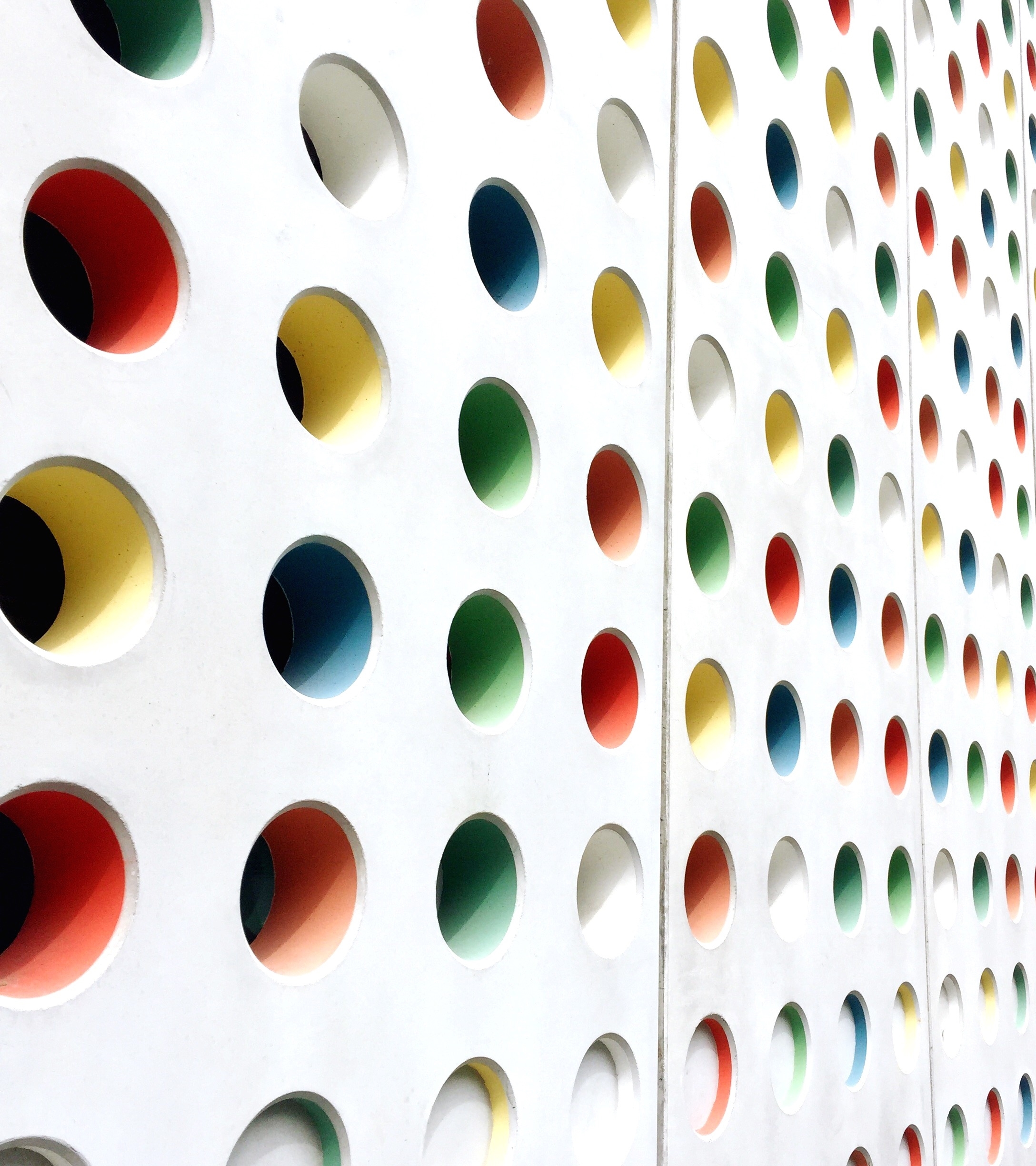 Annual Report to the County Board from the County Executive
Darlene A. Kloeppel, County Executive
     May 19, 2022
- County Governance
County Offices
 Complete turnover on Board of Review in Sept 2021
 Merger of County Clerk & Recorder offices in Dec 2021 
 Redistricting of County Board seats finalized in Dec 2021
County Finances –     2022 budget
Mushrooming county budget 
2022 - $179,767,329 
2021 - $136,939,369 
2020 - $129,689,501 
2019 – $122,974,563
Up $55m
46% in 4 years
Budget Impacts 
 COVID-related grants (CARES/CURE/ARPA)
 Increase in cannabis & on-line sales taxes
 Increase in motor fuel tax/rising fuel costs
 New animal control contracts & fee schedule 
 Increase in revenue stamps
 Reduction in court fees/fines
 Large expenditures:
ARPA purchases
roof/air conditioning unit replacement
OT , hiring bonuses, and salary adjustments due to staff vacancies
out of county boarding for jail inmates
 5-7% cost increases for commodities
County Finances – balancing the budget
Progress on reducing NH Liabilities
 Received last $110,000 from NH purchase escrow holdback in 2022 
 Completed last NH legal settlement in 2022
 County still waiting on state audit for any last accounting reconciliation between county & NH
 Reallocated FY2022 NH Property Tax Levy of $950,000 to pay back the Tort Immunity Fund for NH Self-funded Workers’ Comp Ins claims 
$4.8m still owed from NH to other county accounts
Potential revenue-generating strategies 
 Add solar panels to county’s flat roofs to reduce ongoing utility costs – research in progress
Liquor license fee – last updated in 2005; county currently much lower than City of Champaign; difficult recent 2 years for bars
 Gaming machine license fee – county doesn’t currently have  fees in this allowed category
Operate a “community garden” at the jail to provide both outdoor activity and fresh food
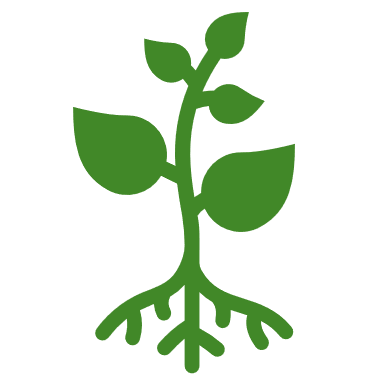 American Rescue Plan Actinvestments - $21m in 2022
Community Initiatives
 Mental health services
 Winter low-barrier emergency shelter
 Mortgage, rent & sewer bill arrearage assistance
 Immigrant services for language access and mental health
 Rural housing rehabilitation
 Countywide broadband coverage
 Mahomet Aquifer mapping & hazardous waste collection project
 Rural water/sewer/drainage & crop cover projects
 Housing stability – Family Emergency Shelter renovations
 Community violence prevention (projects to be determined)
 Small business assistance (projects to be determined)
County Department Projects
 ARPA project management
 County jail – full body scanner and COVID testing 
 EMS mobile command vehicle
 Cybersecurity, county records digitization and IT system upgrades
 County employee premium pay
 Election equipment
 County Plaza purchase
 Circuit Court and Circuit Clerk’s Office technology & partitions
 State’s Attorney’s video evidence management system
 Sheriff’s community outreach activities
 Head Start Early Childhood facility
Economic development     investments/partnerships
Corporate memberships in 
Champaign County Economic Development Corporation 
Visit Champaign County 
Champaign County Chamber of Commerce
 Partner in 
Champaign County Regional Planning Commission 
Metropolitan Intergovernmental Council
Champaign County First Coalition 
Willard Airport Advisory Committee
Central Illinois Land Bank Authority
Participation in Champaign, Fisher, Homer,  Mahomet, St. Joseph & Urbana TIF Districts
 Partner with Douglas County and Urbana Enterprise Zones
 Extended industrial bond support for Countryside School
 Purchased and planning renovation of County Plaza in downtown Urbana
 Funded ARPA broadband, water infrastructure, housing and workforce development projects
County Workforce
growing number of staff vacancies became critical for several departments  (47 positions / 9% of county jobs vacant overall in April 2022; majority are justice-related)
 taking longer to negotiate bargaining unit contracts 
partially remote work became an option for many department staff (likely to remain)
 becoming harder to obtain consultants for expertise on the county’s special projects
adding mandates for personnel (sexual harassment training, COVID-19 testing)
added sign-on bonus for sheriff’s deputies 
added salary increases for officer lateral move transfers
added 8 staff positions (public defender, coroner, sheriff, animal control, zoning & IT) 
cost of time off increased – 3 winter weather days; extra election day holiday; OT pay to cover vacancies
used ARPA funds for employee premium pay 
proceeding with county workforce study
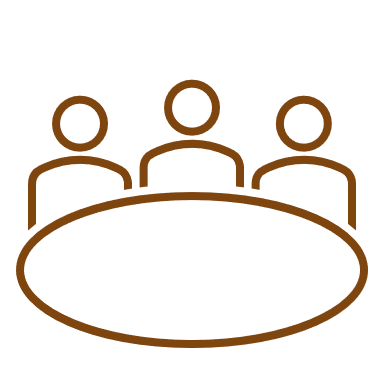 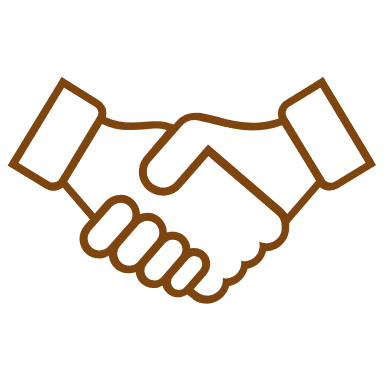 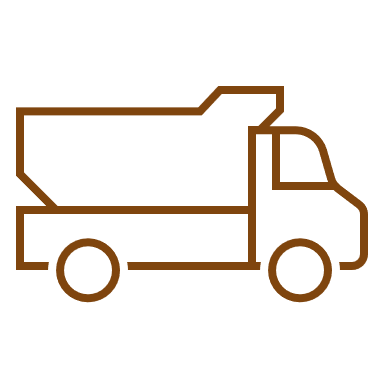 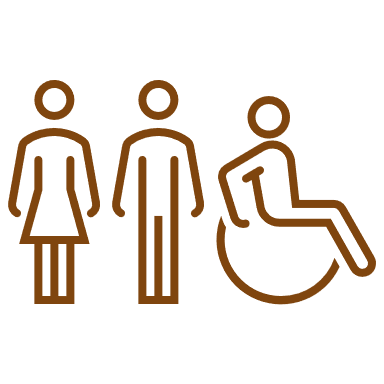 County Facilities–
remodel of Animal Control, Circuit Clerk, Public Defender & CCRPC to increase distancing and increase workstations 
 replacement of roofs/HVAC from 2020 hail damage still in progress
 finally in progress on jail consolidation
 purchase County Plaza & in progress on renovation design phase
On the horizon –
 demolition of old nursing home (2022)
 future of humane society facility (2023)
 relocation of county offices to County Plaza (2024)
 future uses for Brookens facility (2024)
 demolition/future of downtown jail property (2024)
County IT
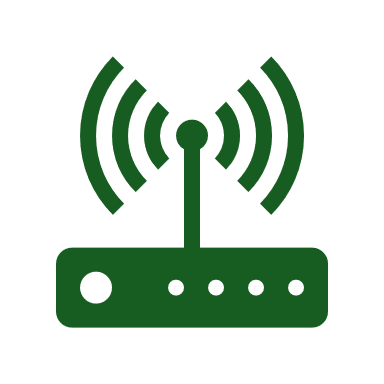 ERP implementation in progress
accounting modules rolled out Jan 2022
payroll/timekeeping in progress
budgeting for 2023
HR performance mgmt. to come
 2-factor authentication rolled out Jan-April 2022 to improve cybersecurity
 implementation of law enforcement data management system upgrade (shared with municipalities)
began expansion of State’s Attorney video evidence mgmt. capability
 technology changes increasing on-line notification & applications for services, payment options, vote by mail, etc. 
 digitization of county records
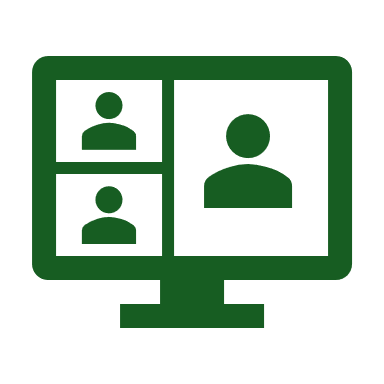 Other issues on the radar -
supply chain delays in purchasing/ contracting accompanied by huge price increases 
 new unfunded mandate to track/report minority/women-owned/veteran status of all vendors/subcontractors
 management of number of “special projects” in progress – staff is stretched with additional meetings, legal issues, reporting, public relations activities
The board reduced the incoming Executive’s salary from $122,00 to $70,000, while giving all other countywide elected officials significant raises – is the intention to make this a part-time position? 
(League of Women Voters study recommendations on county governance structure relating to Executive, Auditor, Coroner also will be out soon)
County Government Challenges–
WORKFORCE ! ! !
 Nationally – boomer generation is retiring - talent drain of experienced staff
 Statewide – population of IL is declining  
 Locally - recruitment/retention of employees as an employer of choice is more expensive and competitive
 Sector - Recruitment/retention of elected and appointed officials in all districts of local government
Maintenance costs for SAS (software as a service) as county upgrades  IT 
 County facility maintenance
 County land use issues 
urban annexation 
wind farms
deteriorating highway and drainage infrastructure
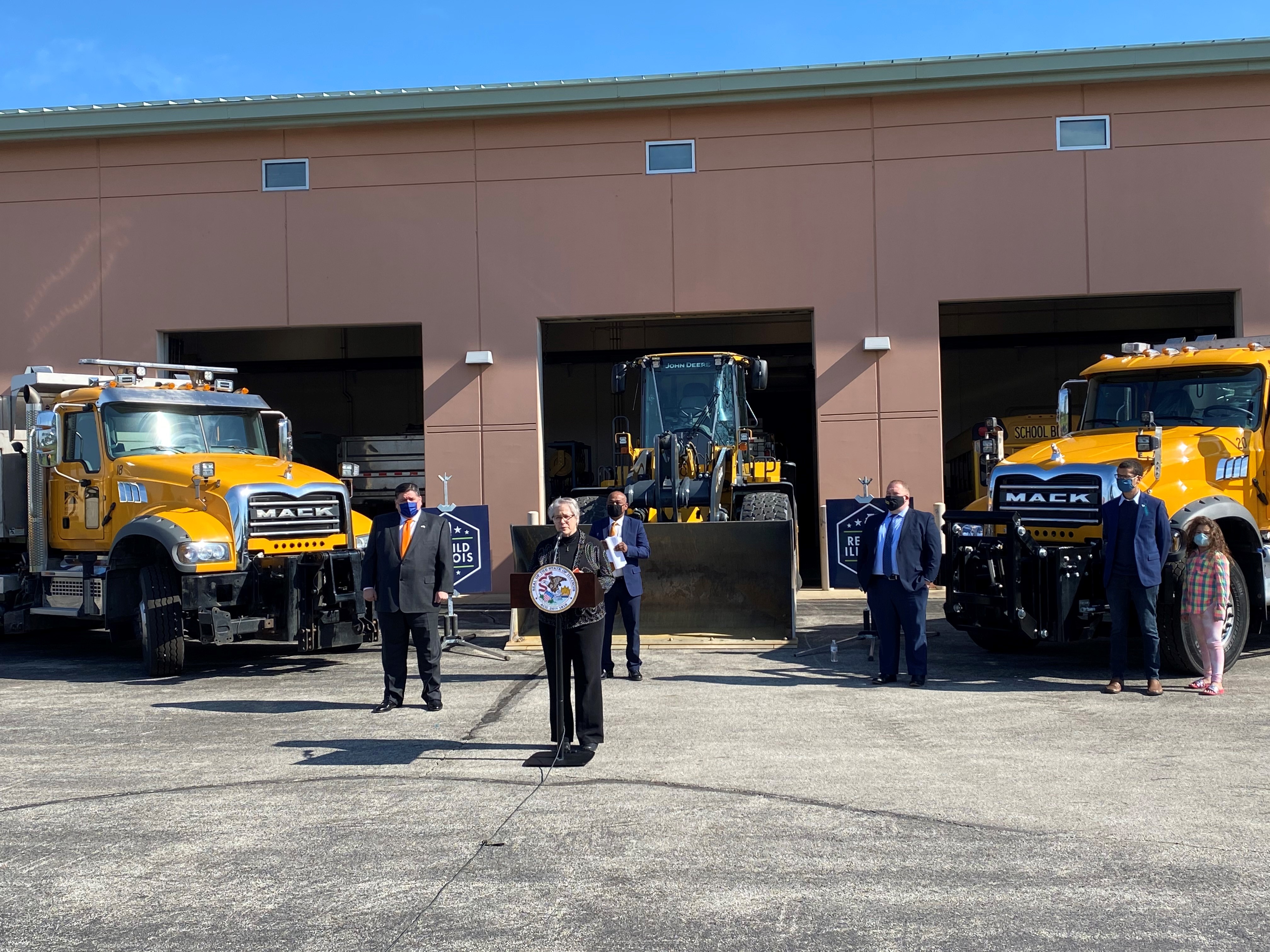 The bottom line…
County level government is responsible for the county’s vital and property records, elections, public services for unincorporated areas of the county, tax collection for all local governments and  the justice system.

People want quality services.
People want to pay only what is necessary to make this happen.
We are expected to be:
Accurate 
Cooperative
Effective
Efficient
Fair 
Thrifty
Positive foundation –
Pandemic recovery –
Businesses have continued to adjust with changing conditions, business income shifted among sectors – hardest hit sectors were hospitality/entertainment and growth was experienced in on-line services and construction.
Local governments did not experience revenue losses as great as anticipated.
Individuals shifted to on-line service options and remote/flexible work – this is likely to continue where possible.
Champaign County has maintained its population count, unlike surrounding counties and the state as a whole.
We have established working relationships among our local governments, non-profits and businesses that help us problem-solve. 
ARPA funding has given us some room to catch up with deferred expenses.
Specific recommendations -
Clarify the county’s form of governance
Reduce the size of the board to 15-17 with one representative per district
Re-introduce orientation for all county  elected & appointed officials
Nurture constructive problem-solving
Identify 1-2 shared goals each year that the board can move forward
Make better use of the county’s budgeted  partnerships to meet strategic goals
Build maintenance and replacement costs into county budgets from the beginning
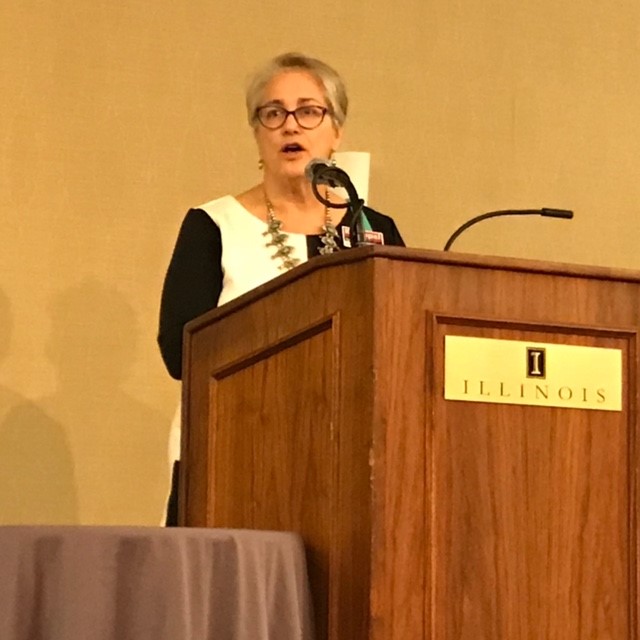